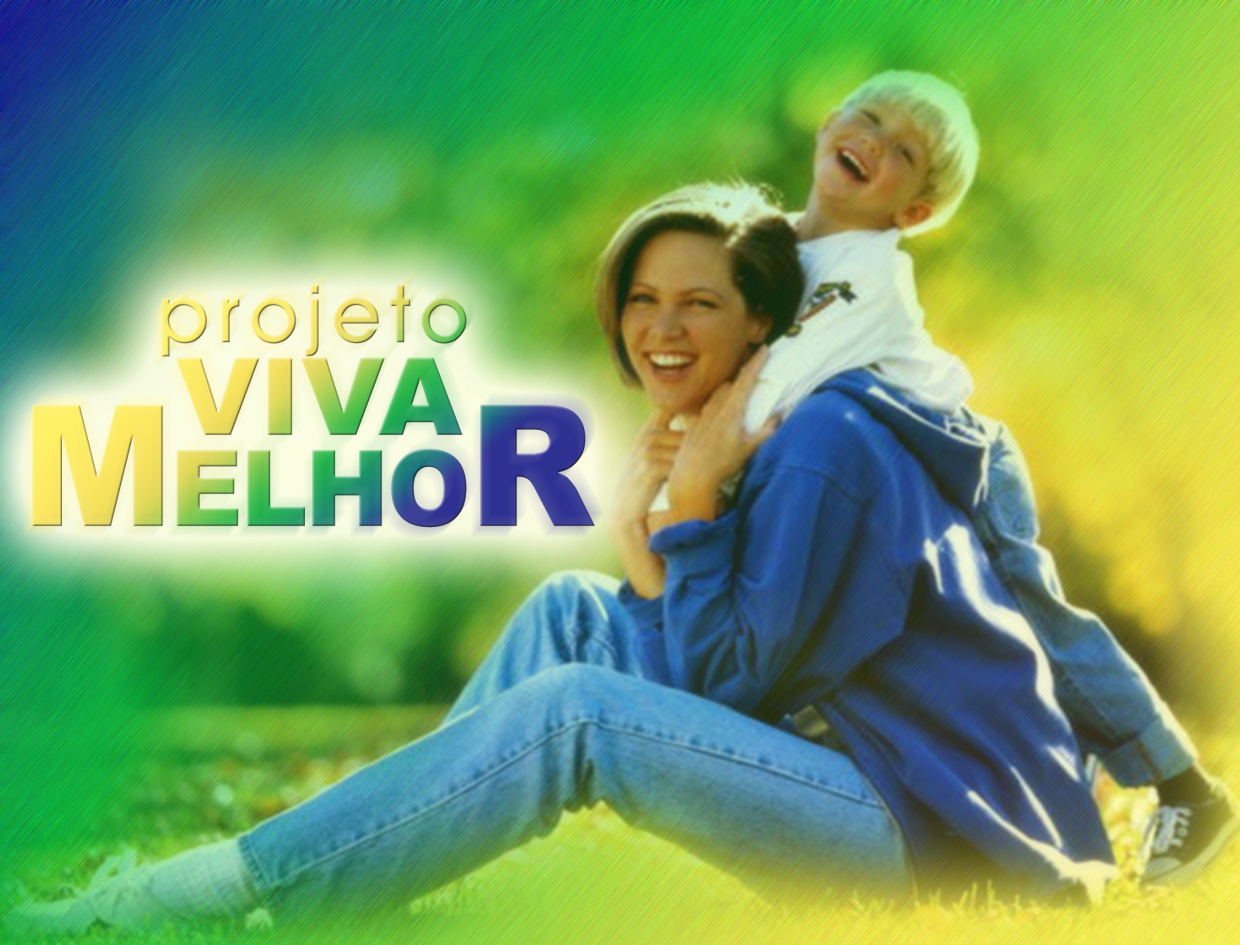 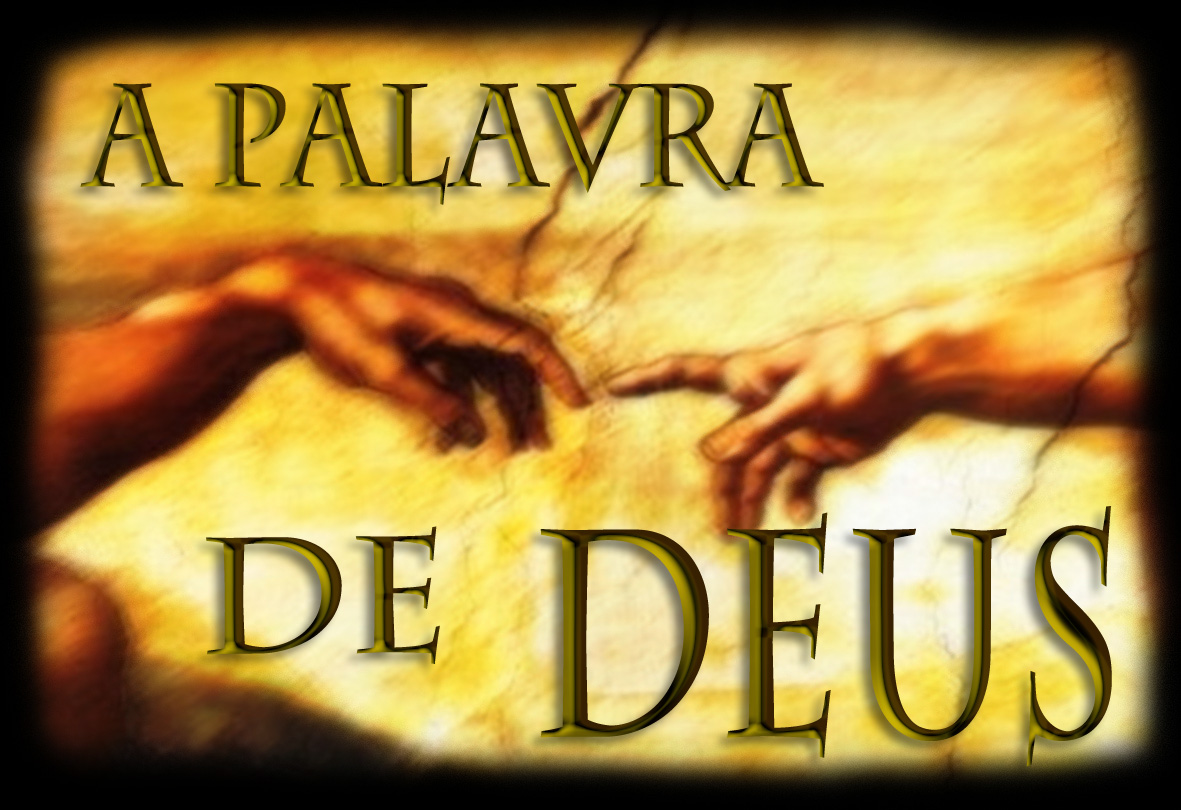 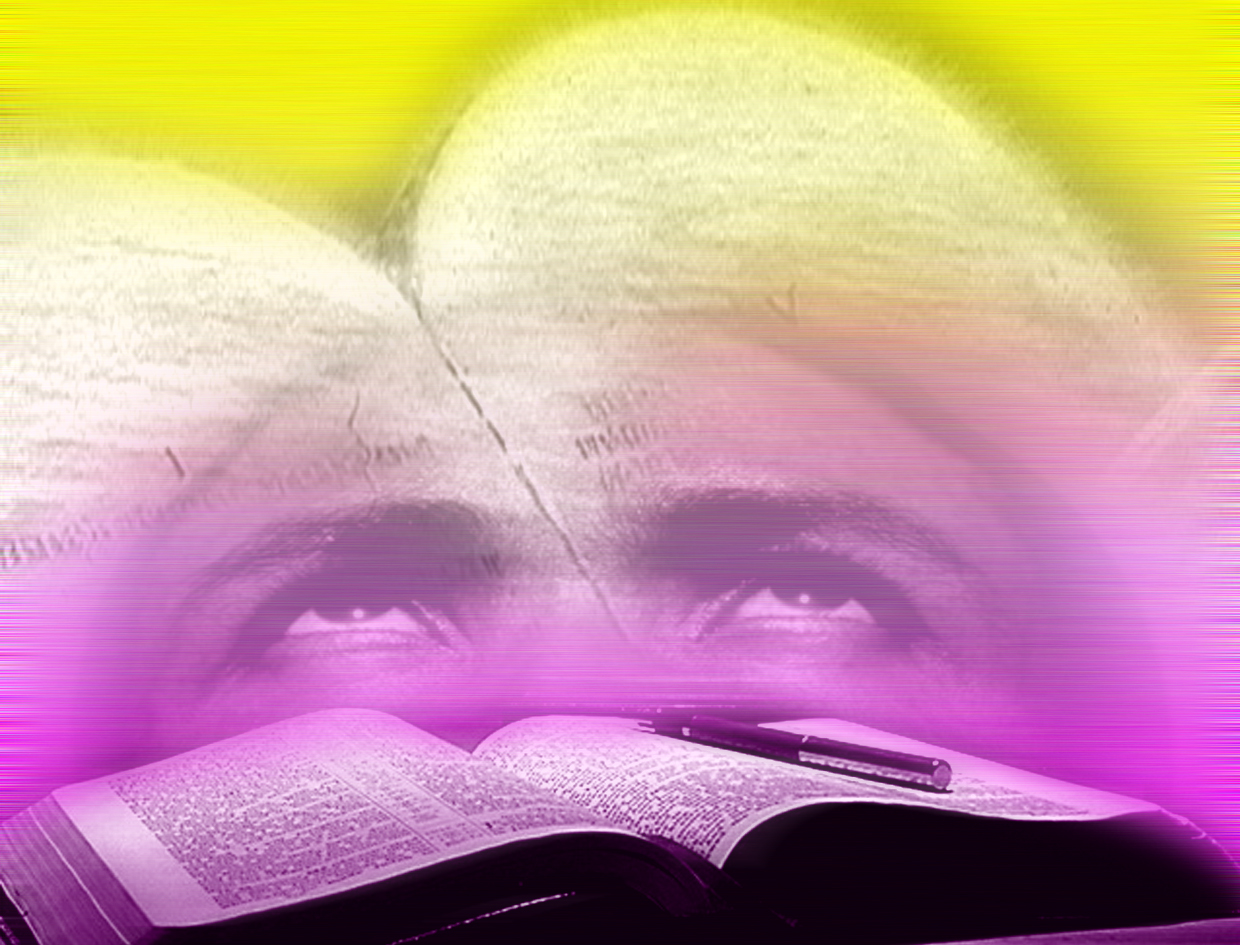 IIIIILEIIII
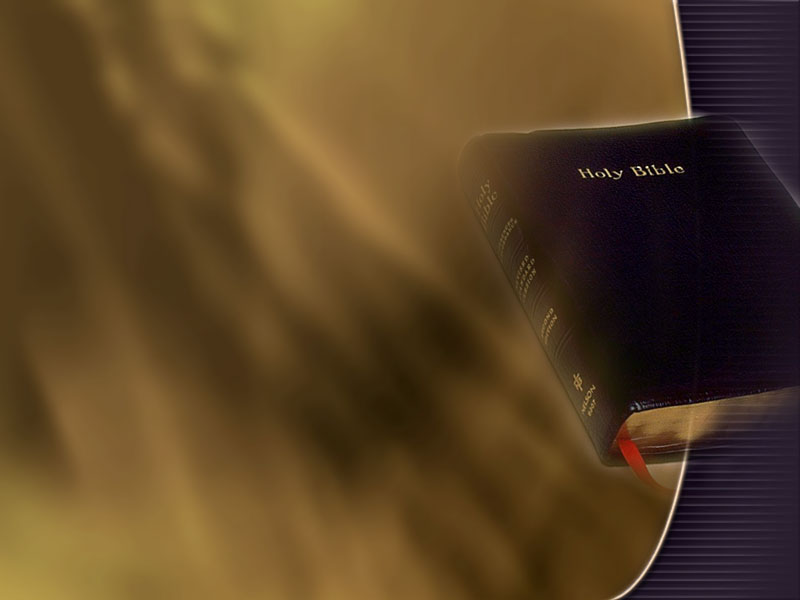 O QUE A 
BÍBLIA ENSINA SOBRE A LEI?
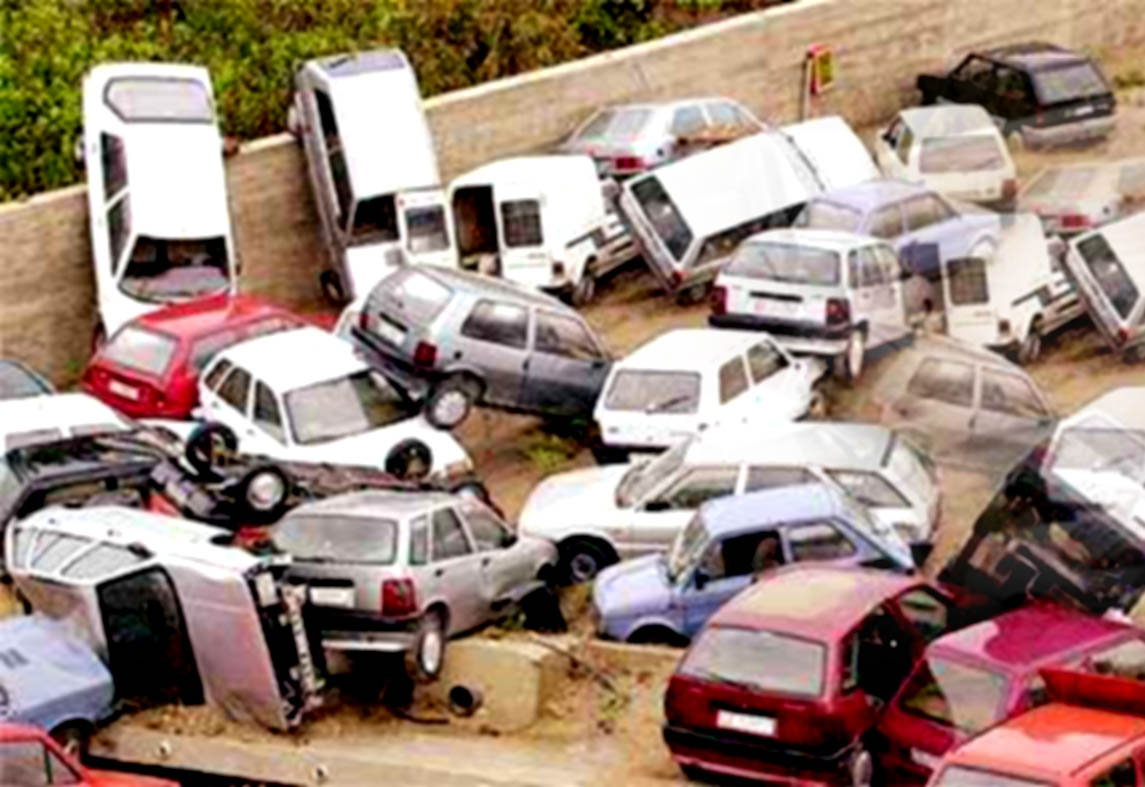 IMAGINE VIVERMOS EM UM MUNDO SEM LEIS!
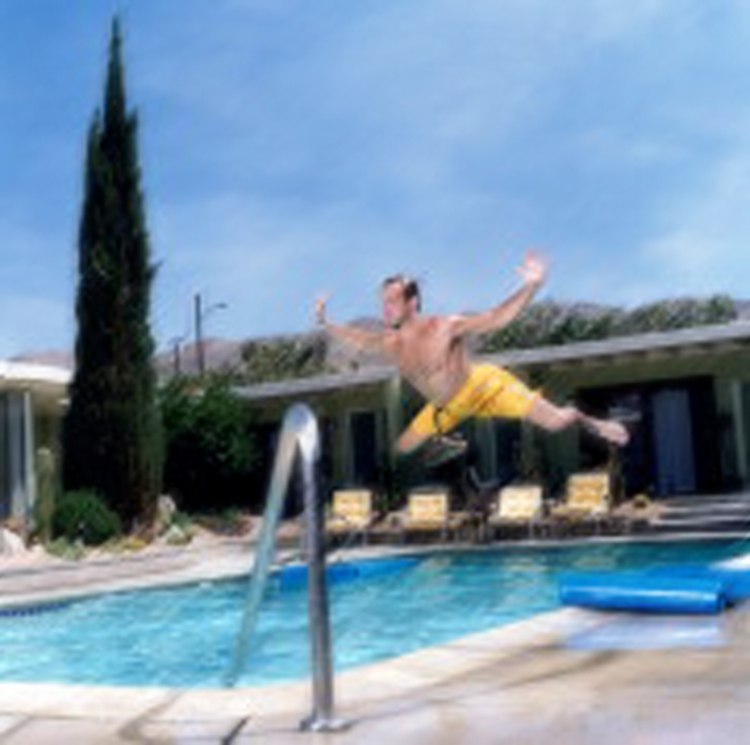 LEIS QUE NOS REGEM:
LEIS DA FÍSICA: Se pularmos de um prédio, pagaremos com a vida.
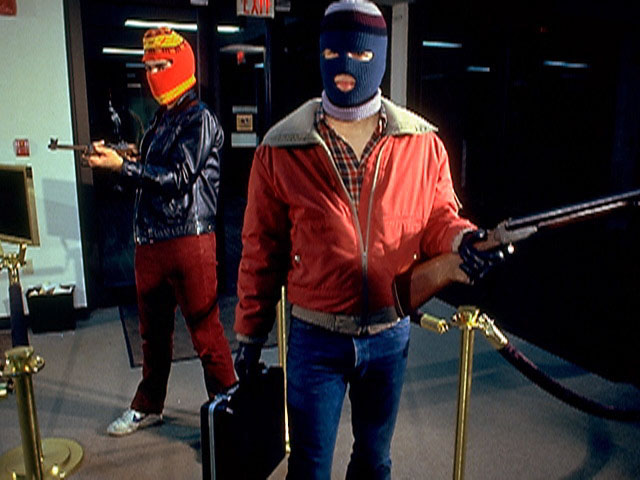 LEIS CIVIS:  Se matarmos ou roubarmos, seremos presos.
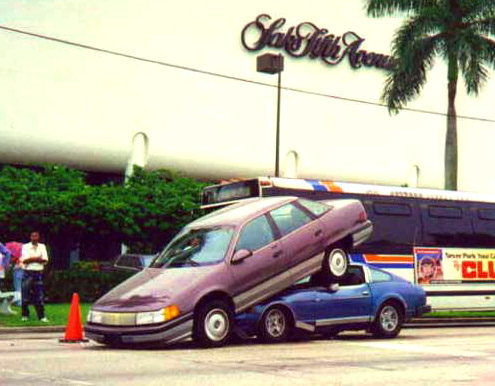 LEIS DE TRÂNSITO:                         Somos multados.
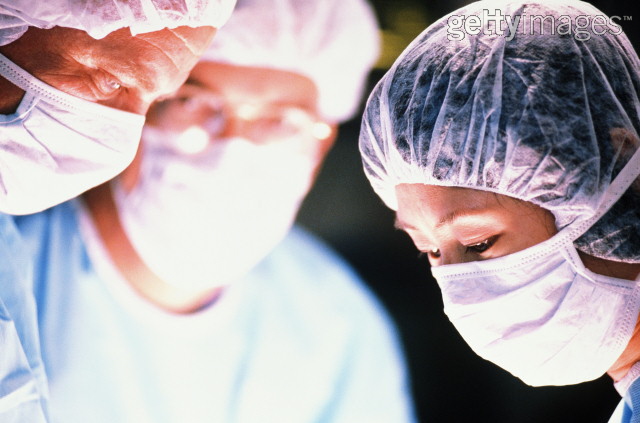 LEIS DA SAÚDE: Vamos para o hospital ou para o cemitério.
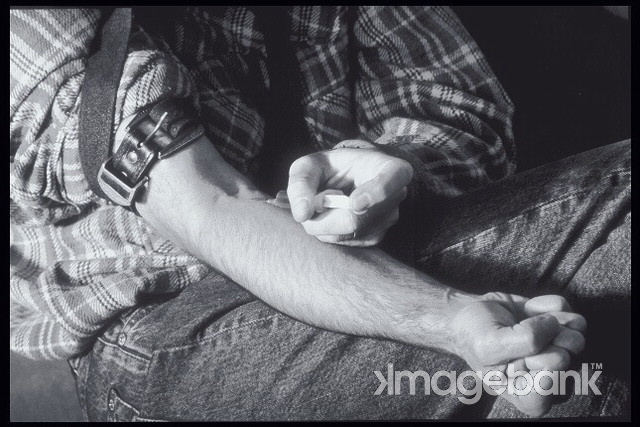 “Não vos enganeis: de Deus não se zomba; pois aquilo que o homem semear, isso também colherá.” 
Gálatas 6:7
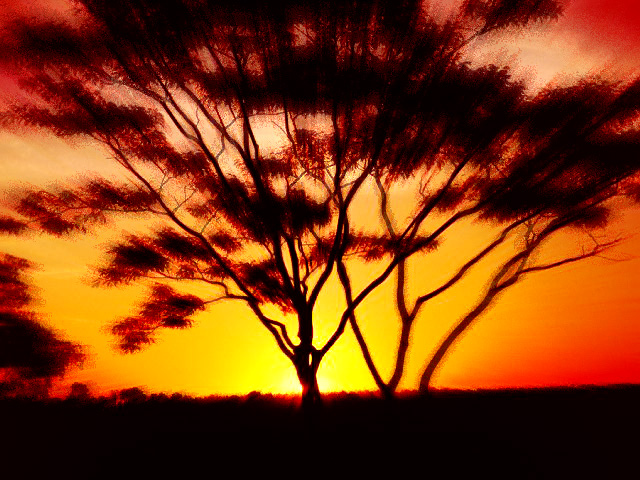 “Toda boa dádiva e todo dom perfeito são lá do alto, descendo do Pai das luzes, em quem não pode existir variação ou sombra de mudança.”  
Tiago 1:17
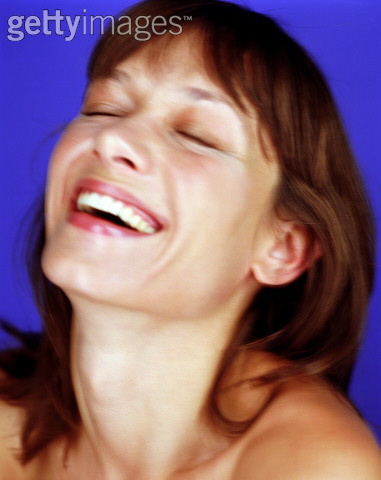 “Bem-aventurado o homem que não anda no conselho dos ímpios... Antes, o seu prazer está na lei do Senhor, e na Sua lei medita de dia e de noite.” 
Salmos 1:1,2
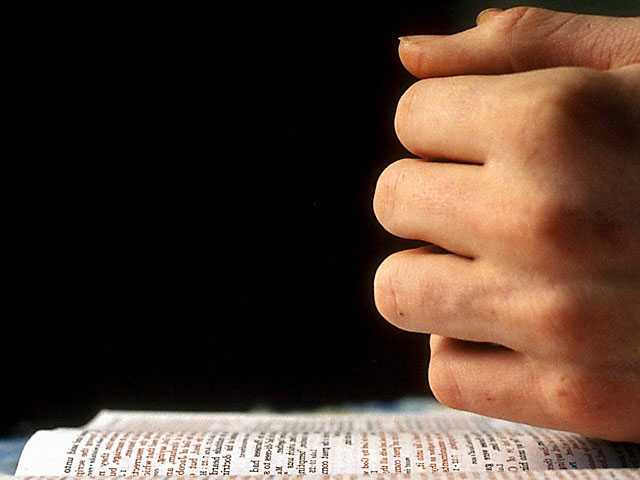 “ A LEI DO SENHOR É PERFEITA E RESTAURA A ALMA; O TESTEMUNHO DO SENHOR É FIEL E DÁ SABEDORIA AOS SÍMPLICES”            
SALMOS 19:7
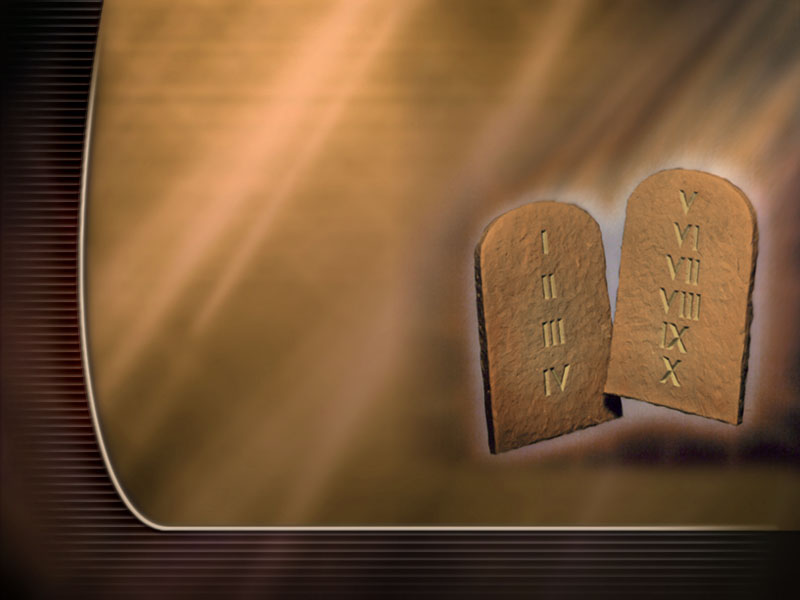 10 MANDAMENTOS
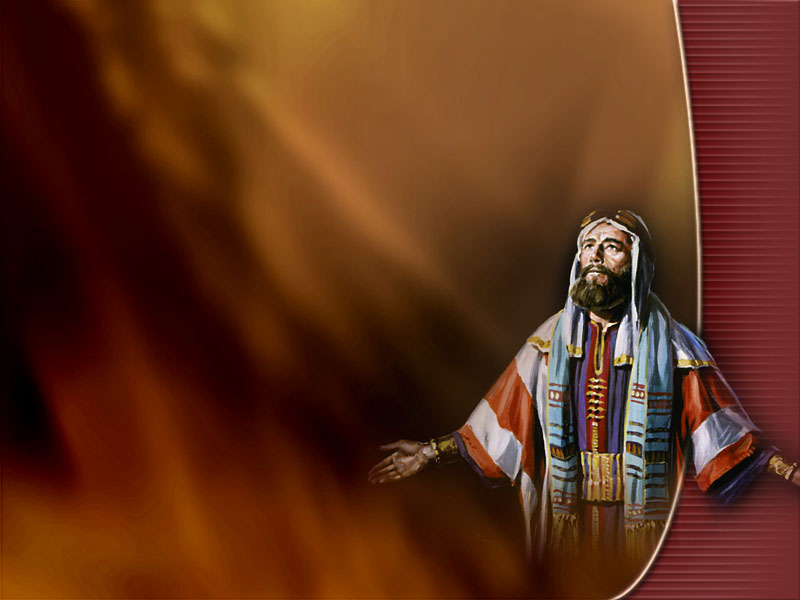 “ E, TENDO ACABADO DE FALAR COM ELE  NO MONTE SINAI, DEU A MOÍSES AS DUAS TÁBUAS DO TESTEMUNHO, TÁBUAS DE PEDRA, ESCRITAS PELO DEDO DE DEUS.”         
ÊXODO 31:18
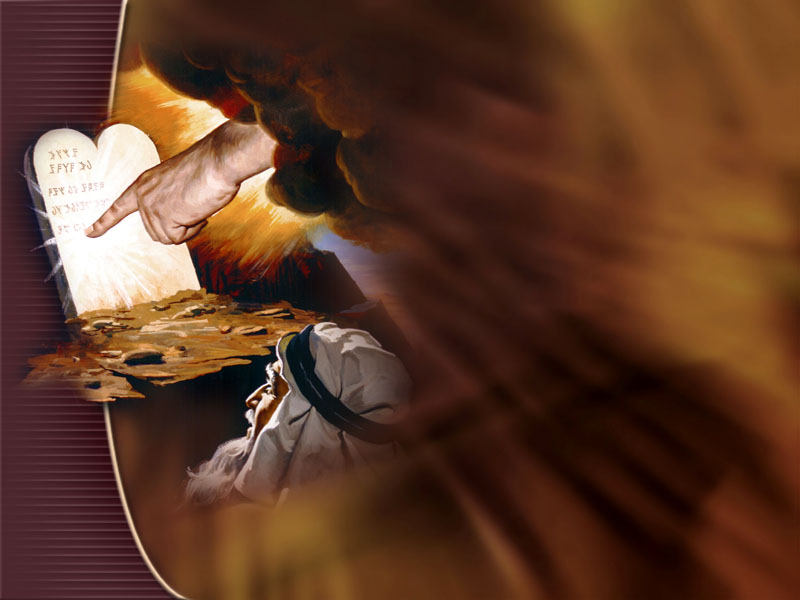 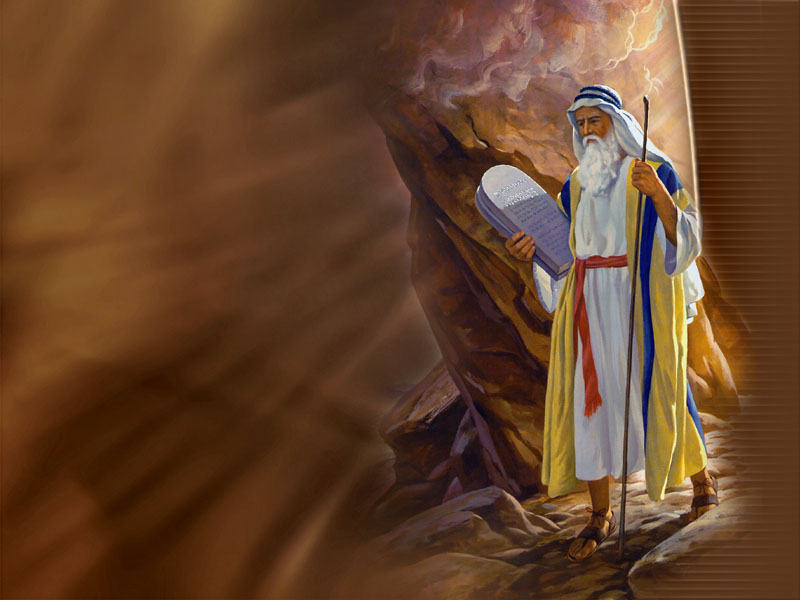 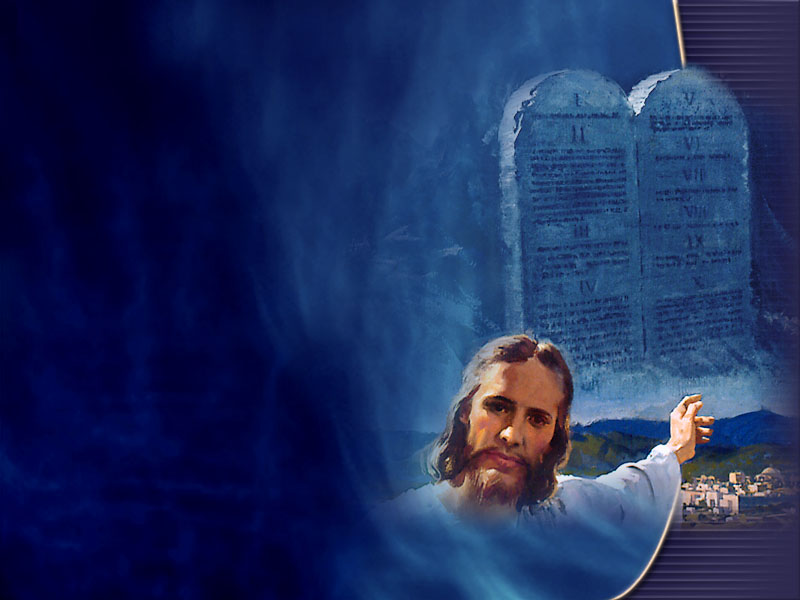 “A Tua justiça é justiça eterna, e a Tua lei é a própria verdade.”         
Salmos 119:142
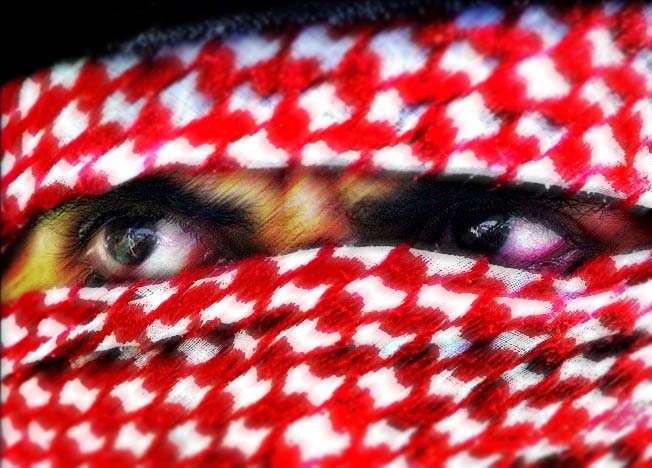 COMO TER A PAZ?
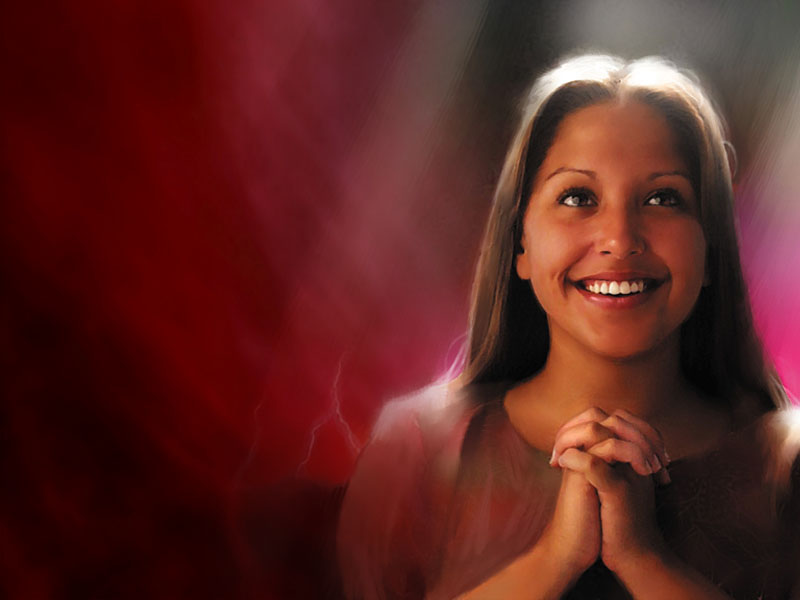 “GRANDE É A PAZ DOS QUE AMAM A TUA LEI: E PARA ELES NÃO HÁ TROPEÇO” 
SALMOS 119:165
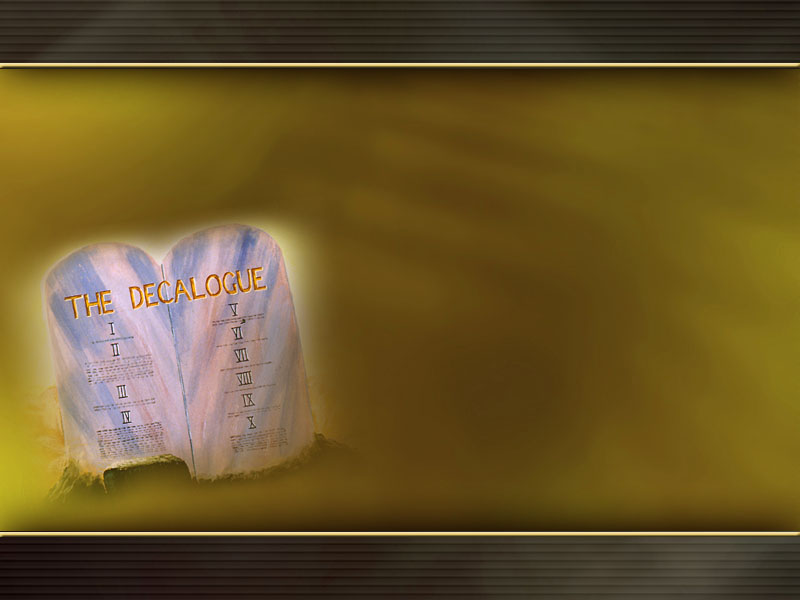 QUAL É 
A FUNÇÃO 
DA LEI?
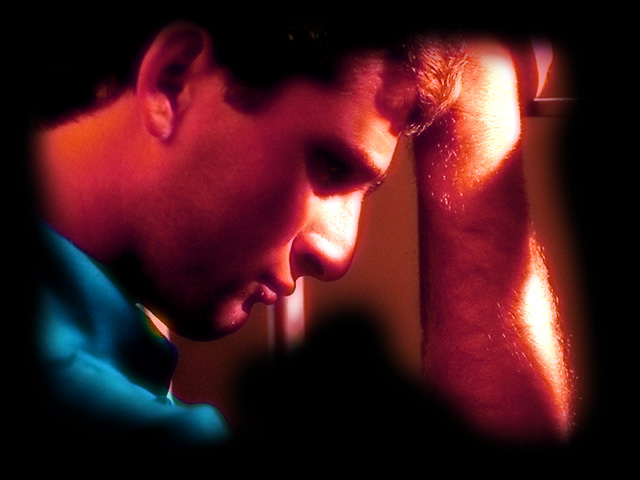 “QUE DIREMOS , ENTÃO? A LEI SERIA PECADO? NÃO. MAS EU SÓ CONHECI O PECADO PELA LEI. ASSIM, EU NÃO TERIA CONHECIDO A CONCUPISCÊNCIA SE A LEI NÃO ME TIVESSE DITO: NÃO COBIÇARÁS.” 
ROMANOS 7:7
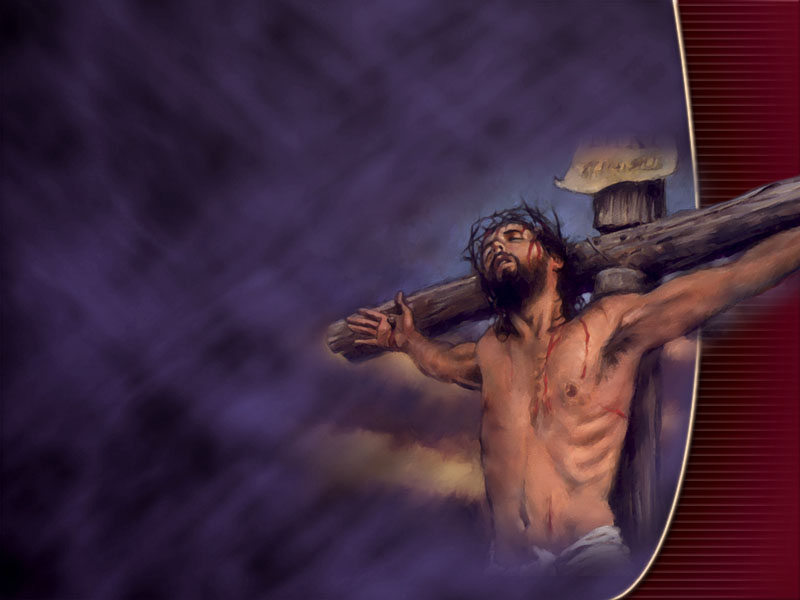 “ PORQUE DEUS AMOU O MUNDO DE TAL MANEIRA QUE DEU O SEU FILHO UNIGÊNITO, PARA QUE TODO AQUELE QUE NELE CRÊ NÃO PEREÇA, MAS TENHA A VIDA ETERNA.”         
JOÃO 3:16
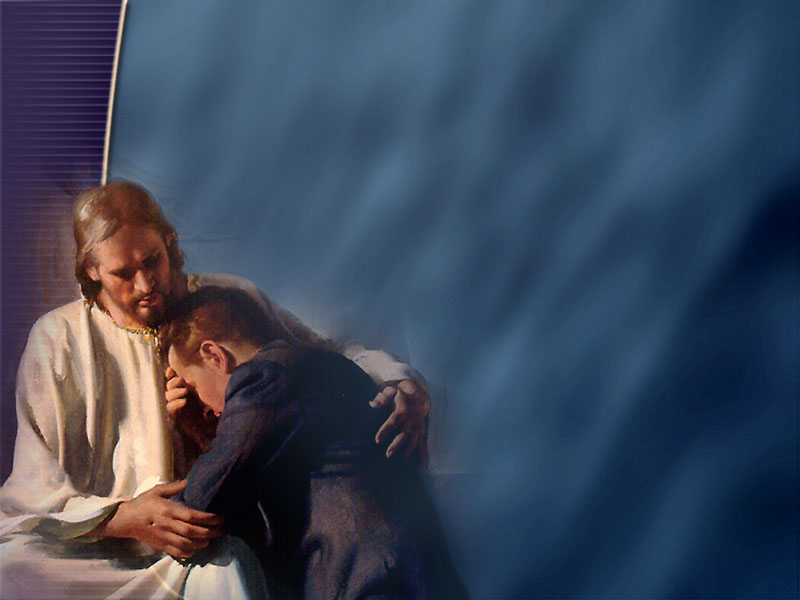 “ SE CONFESSARMOS NOSSOS PECADOS, ELE É FIEL E JUSTO PARA PERDOAR NOSSOS PECADOS, E NOS PURIFICAR DE TODA INJUSTIÇA.”  

I JOÃO 1:9
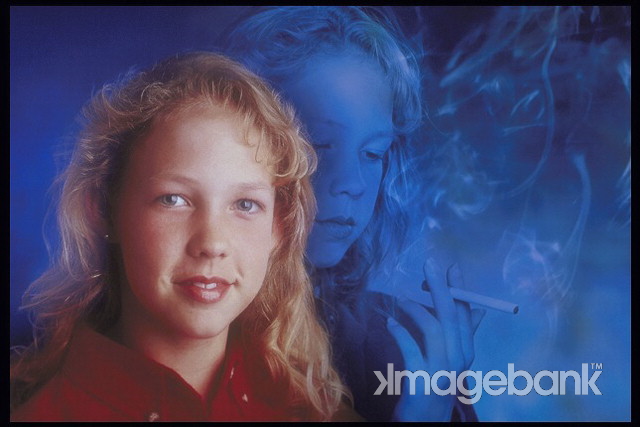 VIDA
NOVA
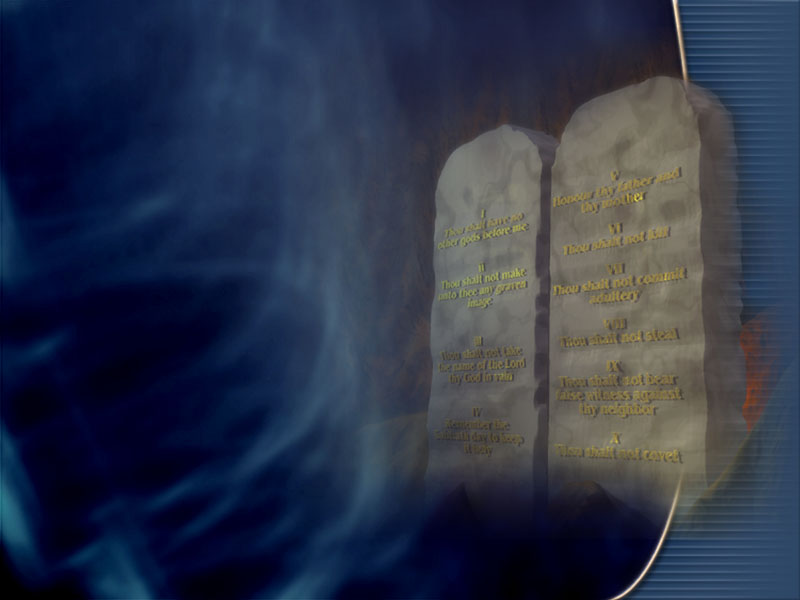 “ASSIM POIS A LEI É SANTA, E O MANDAMENTO, SANTO, JUSTO E BOM.” 
ROMANOS 7:12
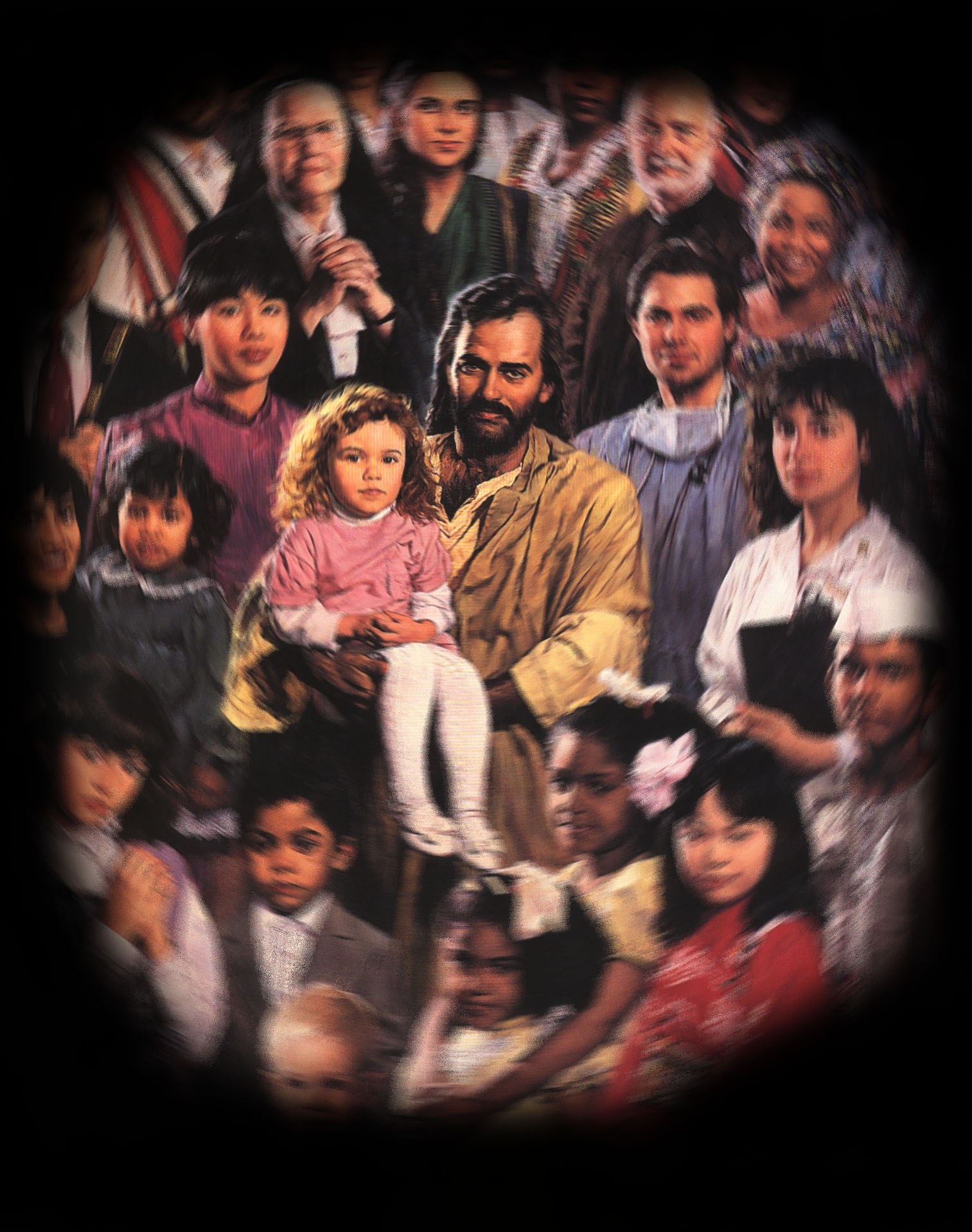 “ SE ME AMAIS GUARDAREIS OS MEUS MANDADMENTOS.”      
JOÃO 14:15
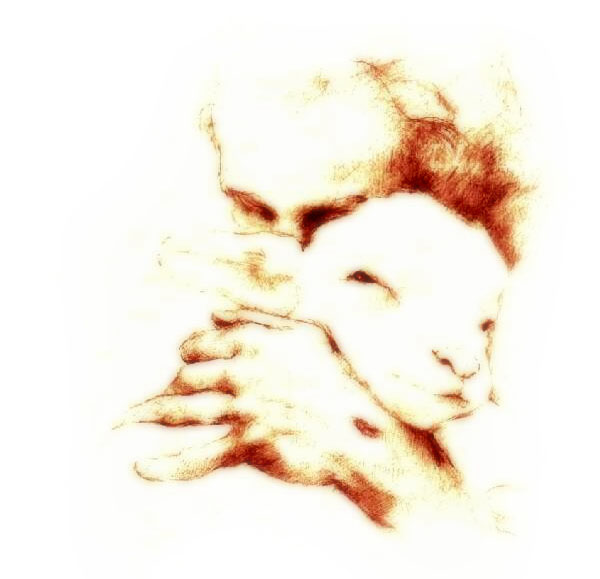 “ NISTO SABEMOS QUE O CONHECEMOS: 
SE GUARDAMOS OS SEUS MANDAMENTOS.”                              

I JOÃO 2:3
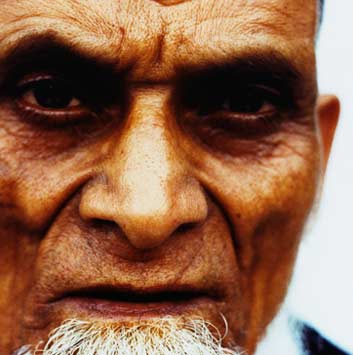 “ AQUELE QUE DIZ: EU O CONHEÇO, MAS NÃO GUARDA OS SEUS MANDAMENTOS, É UM MENTIROSO E A VERDADE NELE NÃO ESTÁ.”                              
I JOÃO 2:4
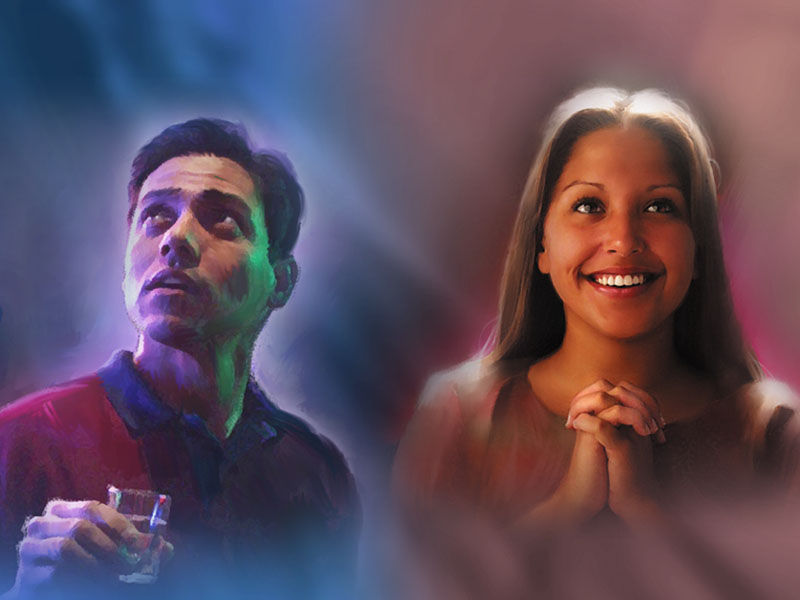 “…SE QUERES ENTRAR NA VIDA ETERNA, GUARDA OS MANDAMENTOS.” 
MATEUS 19:17
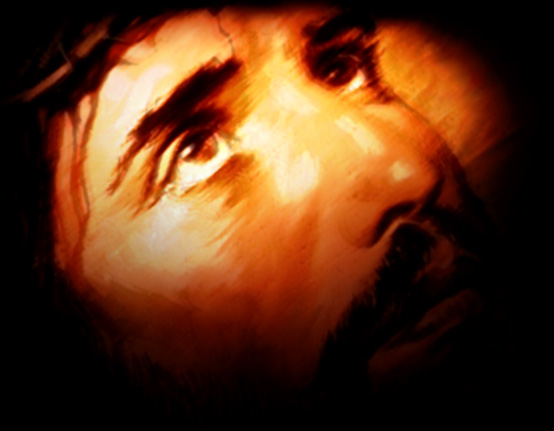 “NÃO PENSEIS QUE VIM ABOLIR A LEI OU OS PROFETAS: NÃO VIM ABOLIR, MAS CUMPRIR.” MATEUS 5:17
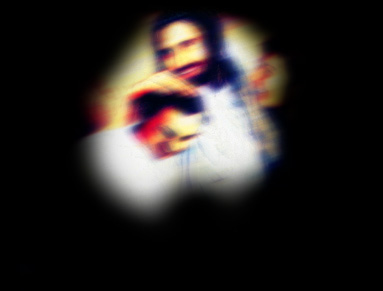 “SE OBSERVARDES OS MEUS MANDAMENTOS, PERMANECEREIS NO MEU AMOR.” 
 JOÃO 15:10
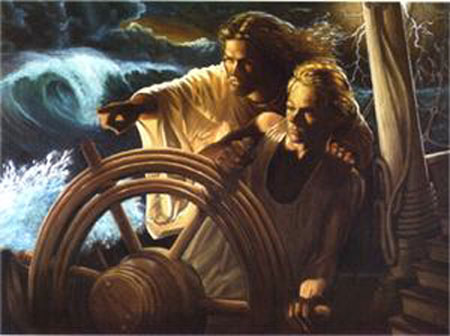 “ Porque eu, o Senhor, não mudo...”  
Malaquias 3:6
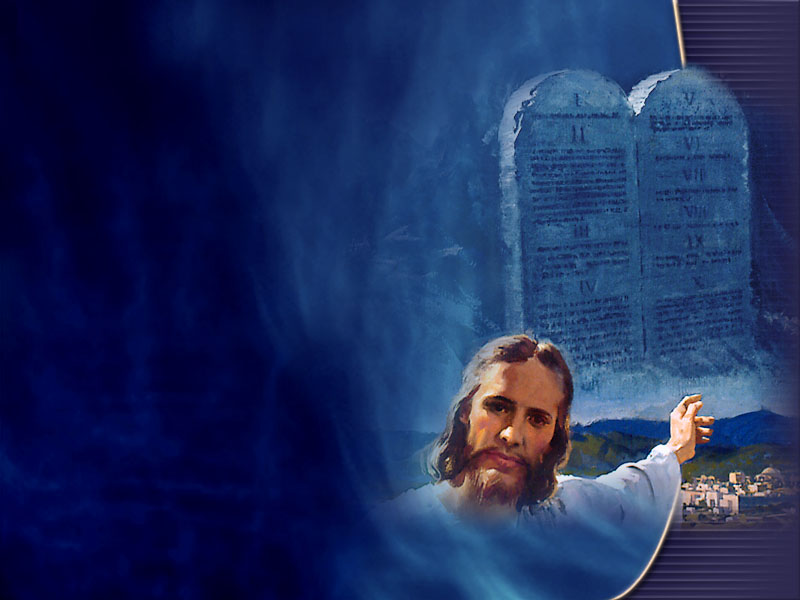 “Anulamos, pois, a lei pela fé? Não de maneira nenhuma, antes, confirmamos a lei.”  
Romanos 3:31
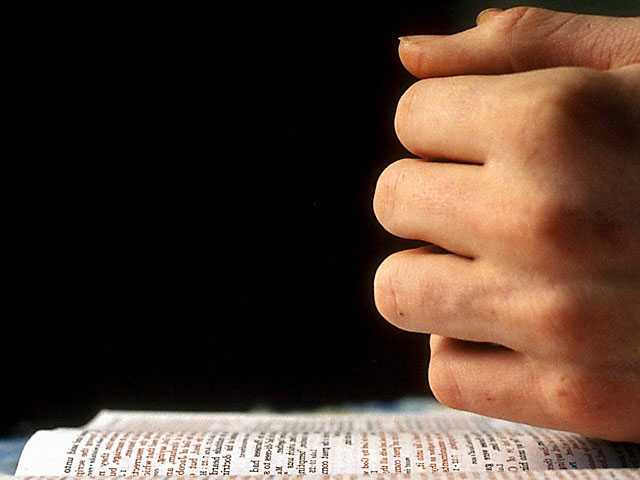 “ Porque os simples ouvidores da lei não são justos diante de Deus, mas os que praticam a lei hão de ser justificados” 
 Romanos 2:13
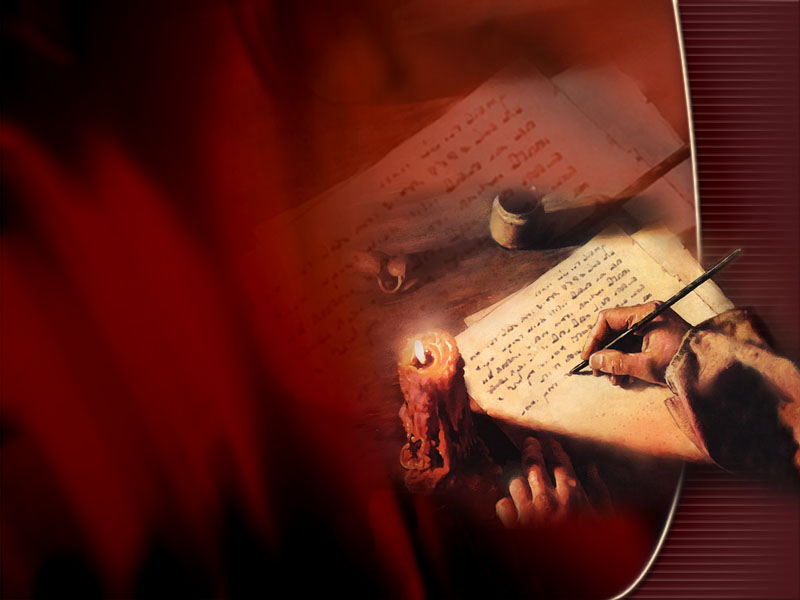 AS LEIS NA BÍBLIA
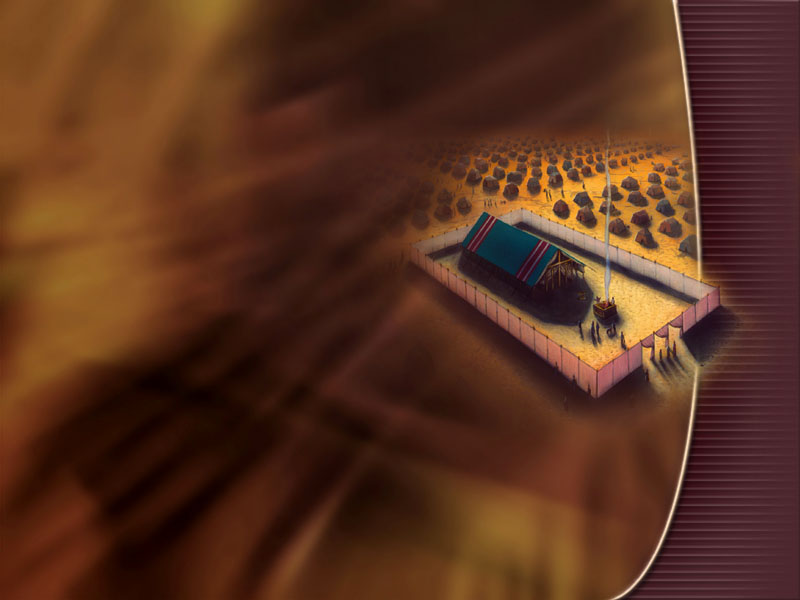 O QUE ERA OFERECIDO?
“E me farão um santuário, e habitarei no meio deles.” 
Êxodo 25:8
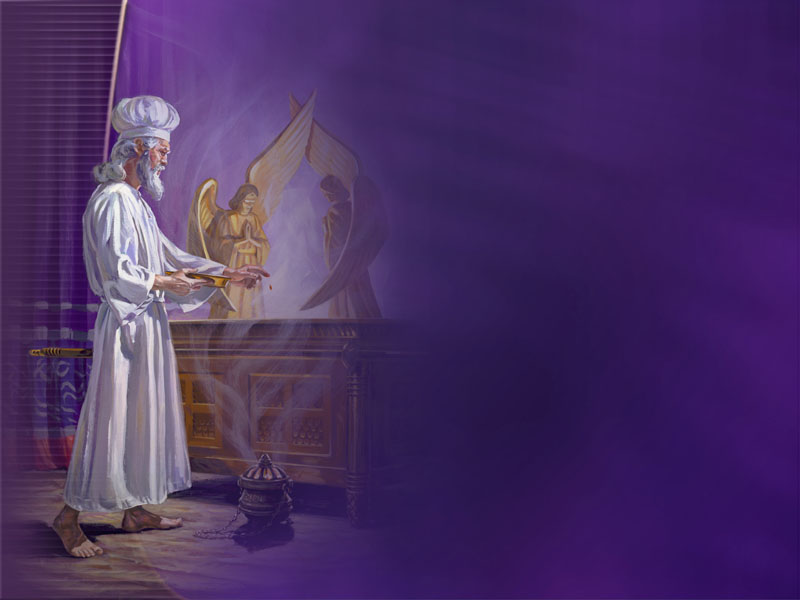 “Depois o sacerdote com o seu dedo tomará do seu sangue, e o porá sobre as pontas do altar do holocausto; e todo o resto do seu sangue derramará à base do altar.”  
Levítico 4:30
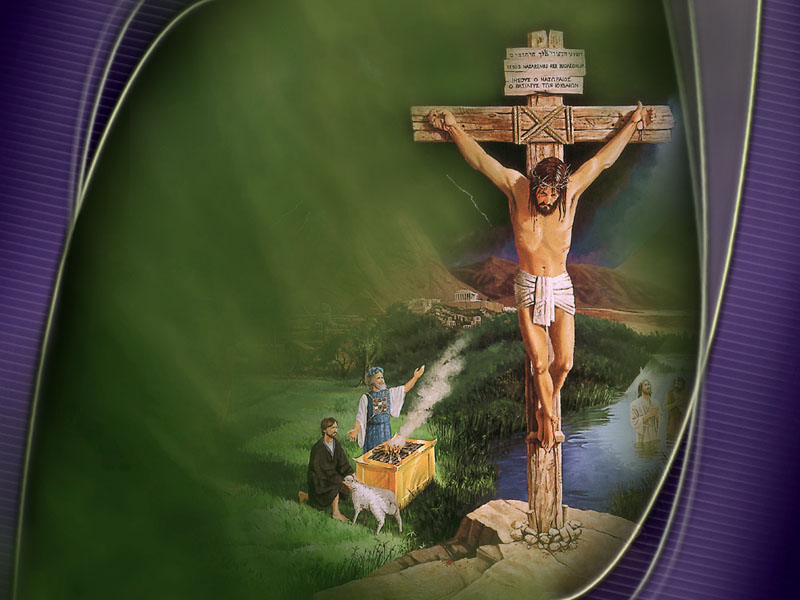 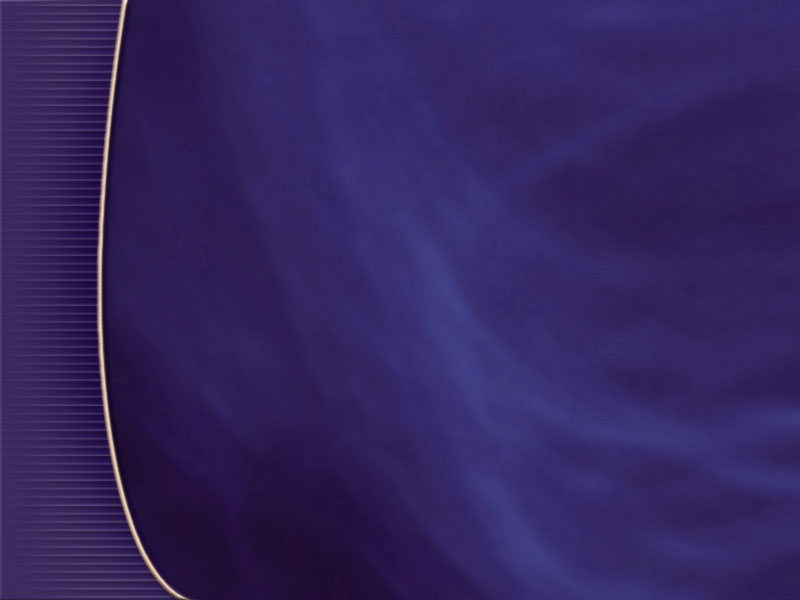 LEI CERIMONIAL
LEI MORAL
1. Do Senhor.           Salmos 1:2; Rom. 7:22
1. De Moisés. Neemias 8:1, Atos 15:5
2. Escrita por Moisés. Deut. 31: 9,24, Êx. 24:4
2. Escrita por      
    Deus. Deut. 4: 12, 13; Êx. 20: 1-17
3. Em tábuas de pedra. Êxodo 31:18
3. Escrita num livro. Deut. 31: 24, II Cron. 35:12
4. Foi colocada ao lado da arca. Deut. 31: 25,26
4. Colocada dentro da arca.  Deut. 10:5
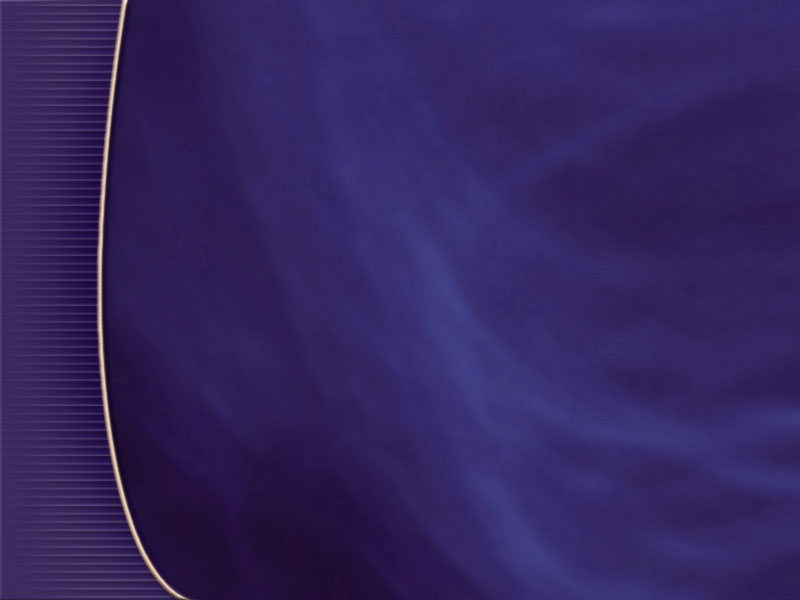 LEI CERIMONIAL
LEI MORAL
5. Holocaustos e manjares. Lev. 7: 37, 38; II Cron. 23:18; Hebr. 10:1-10.
5. Nenhuma ordem para sacrifícios. Êxodo 20: 1-17
6. Foi cravada na cruz. Col. 2:14; Mat. 27: 51, Ef. 2:15
6. Para sempre.                     Sal. 111:7,8; Mat. 5:17
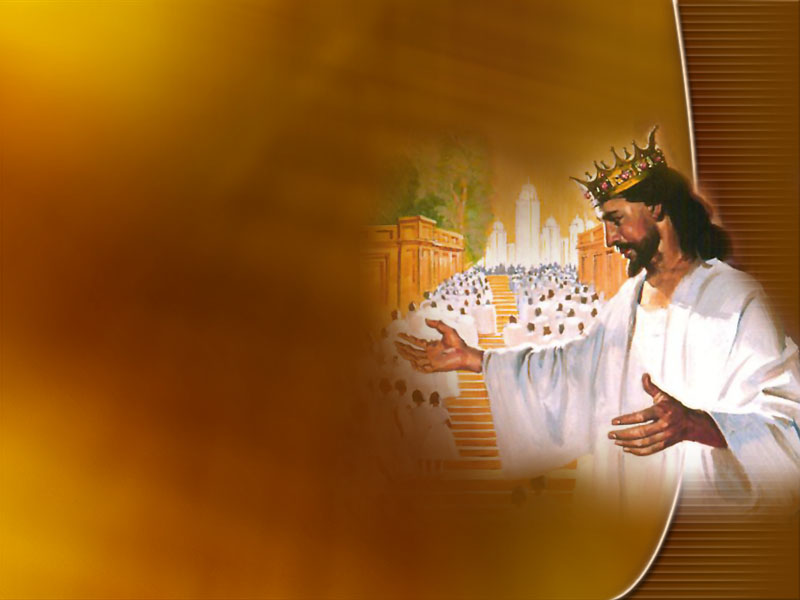 “AQUI ESTÁ A PERSEVERANÇA DOS SANTOS, OS QUE GUARDAM OS MANDAMENTOS DE DEUS E A FÉ EM JESUS.”  
Apocalipse 14:12
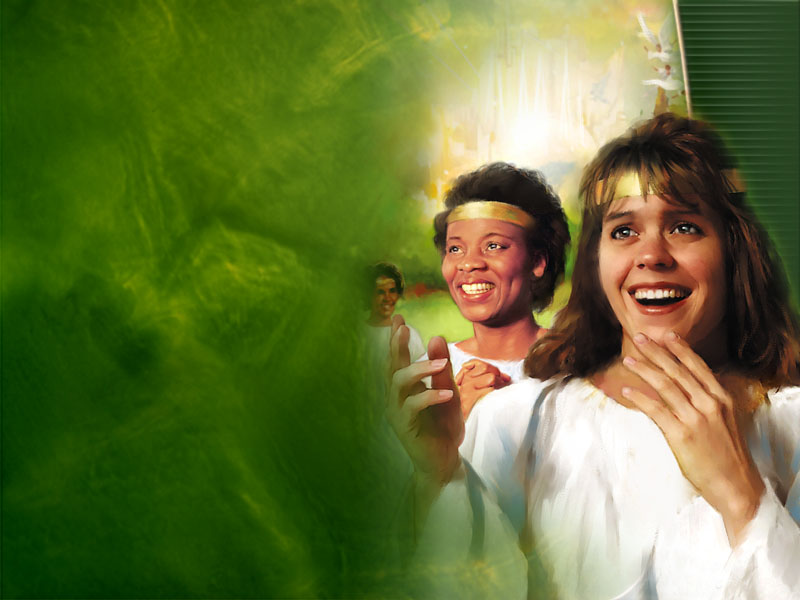 “ Bem-aventurados os irrepreensíveis no seu caminho, que andam na lei do Senhor.”               
Salmos 119:1
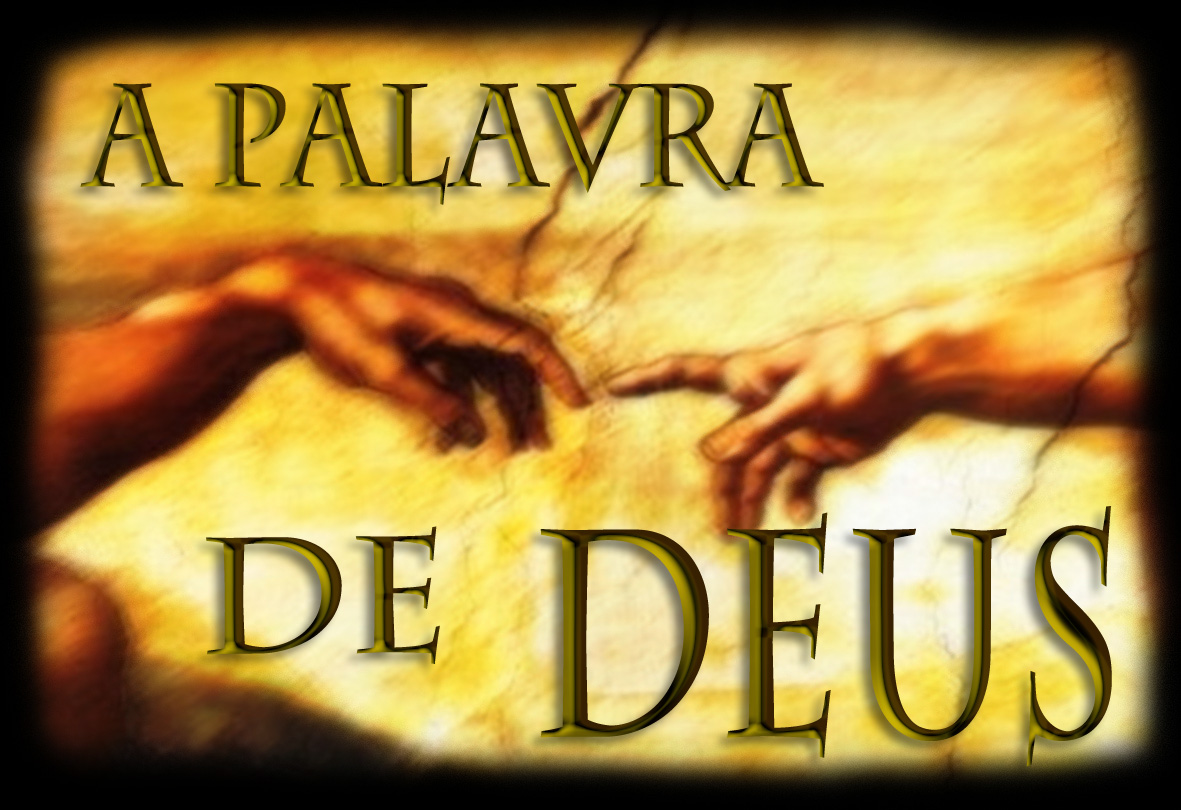